爱采购商家后台
百度爱采购
2021.3
提高服务商效率
爱采购商 家后台
提升用户入驻体验
商品
店铺
数据查看
商品发布
商品查询 商品编辑 商品删除
店铺管理 小程序管理
素材空间
…
核心业务数据 商品数据
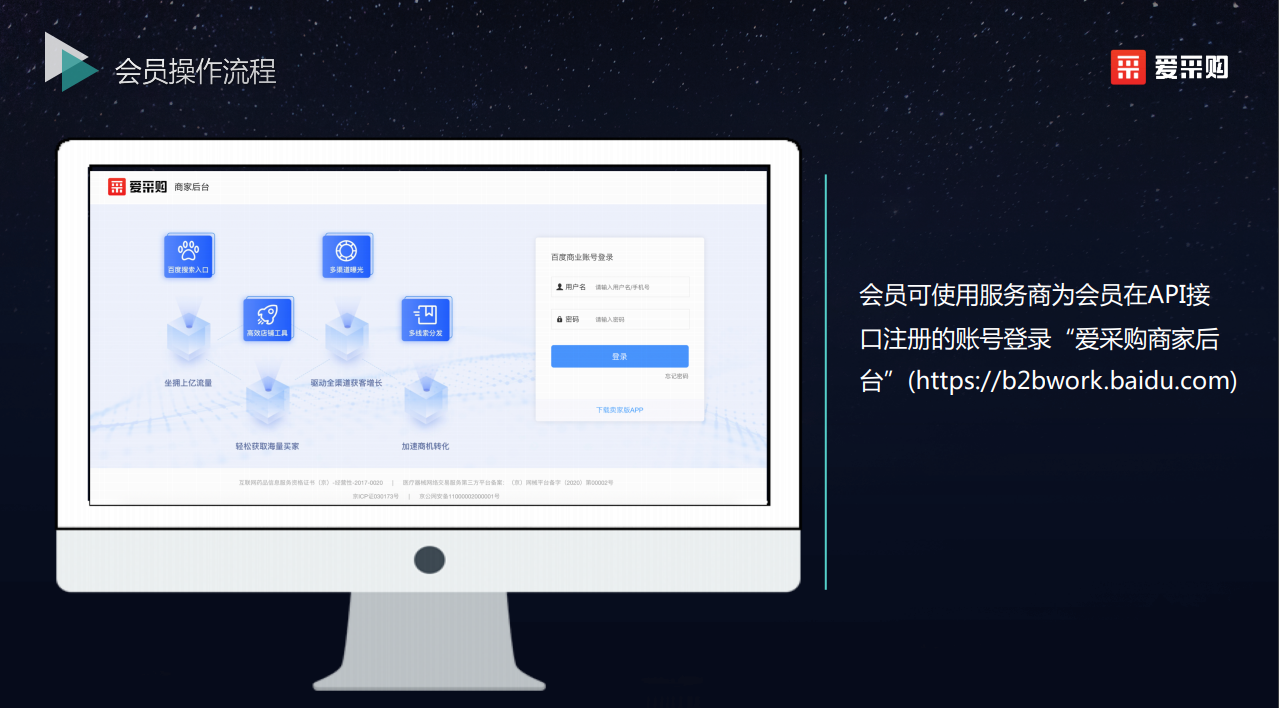 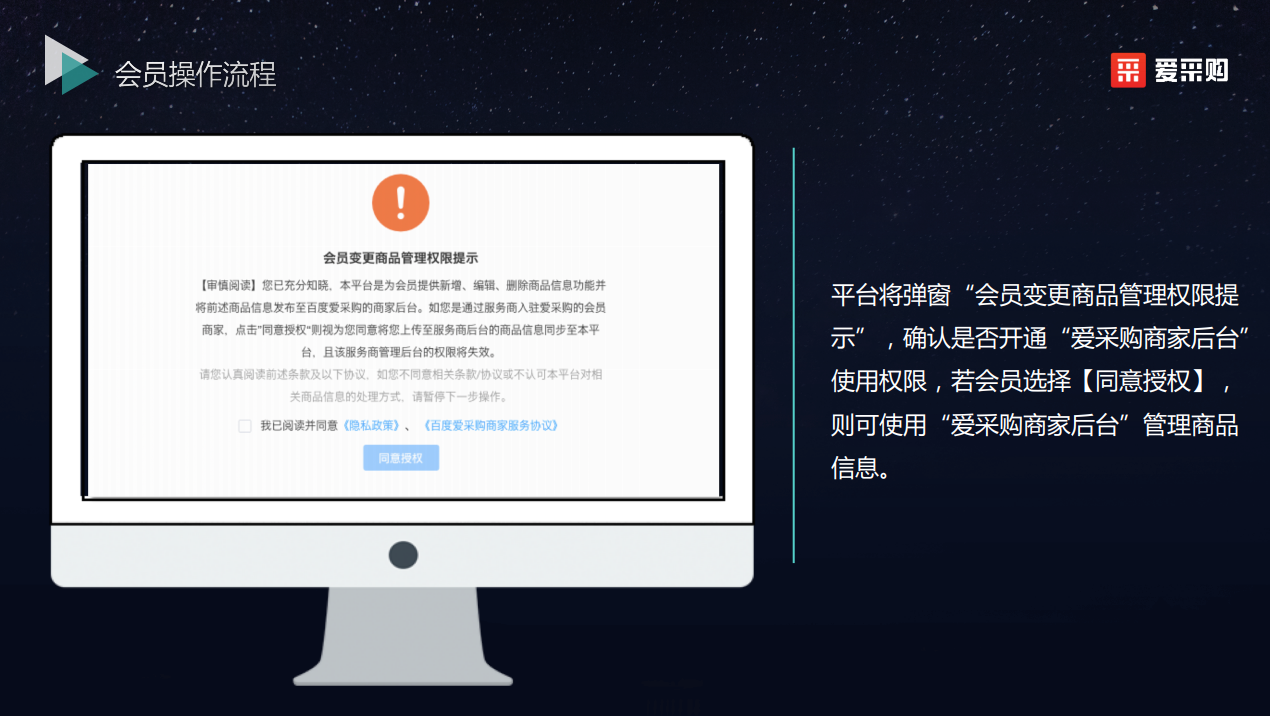 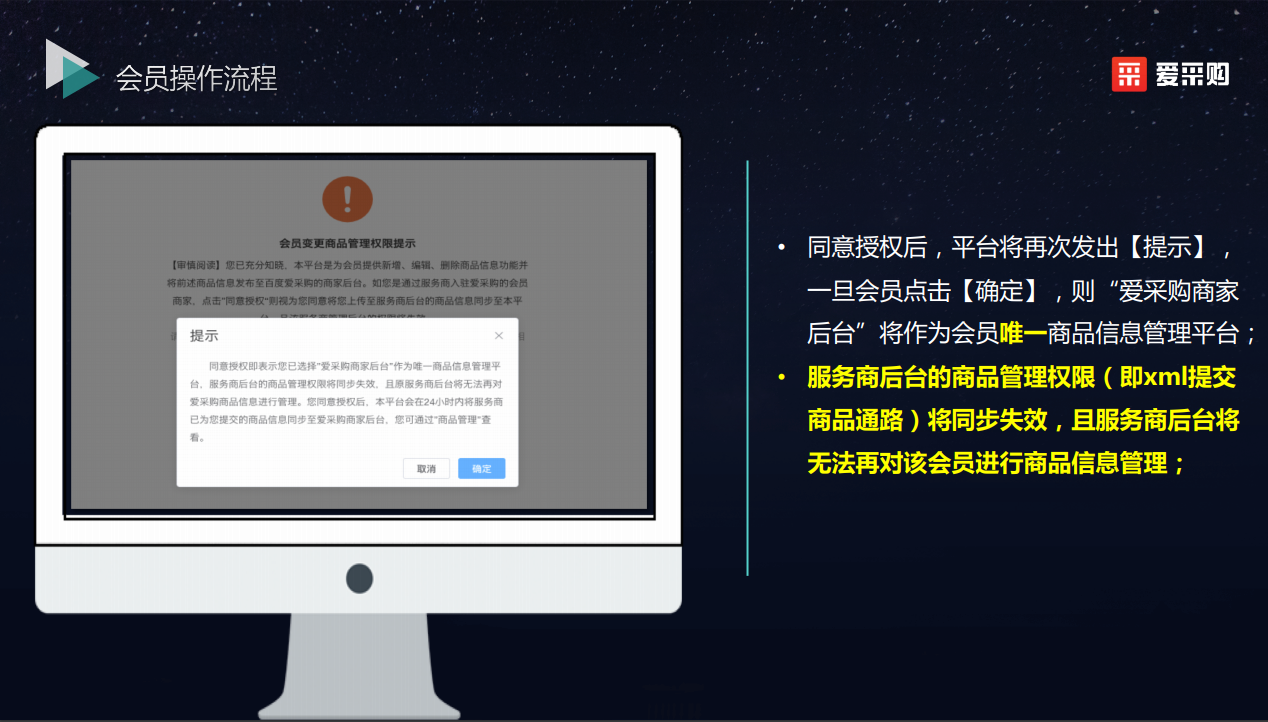 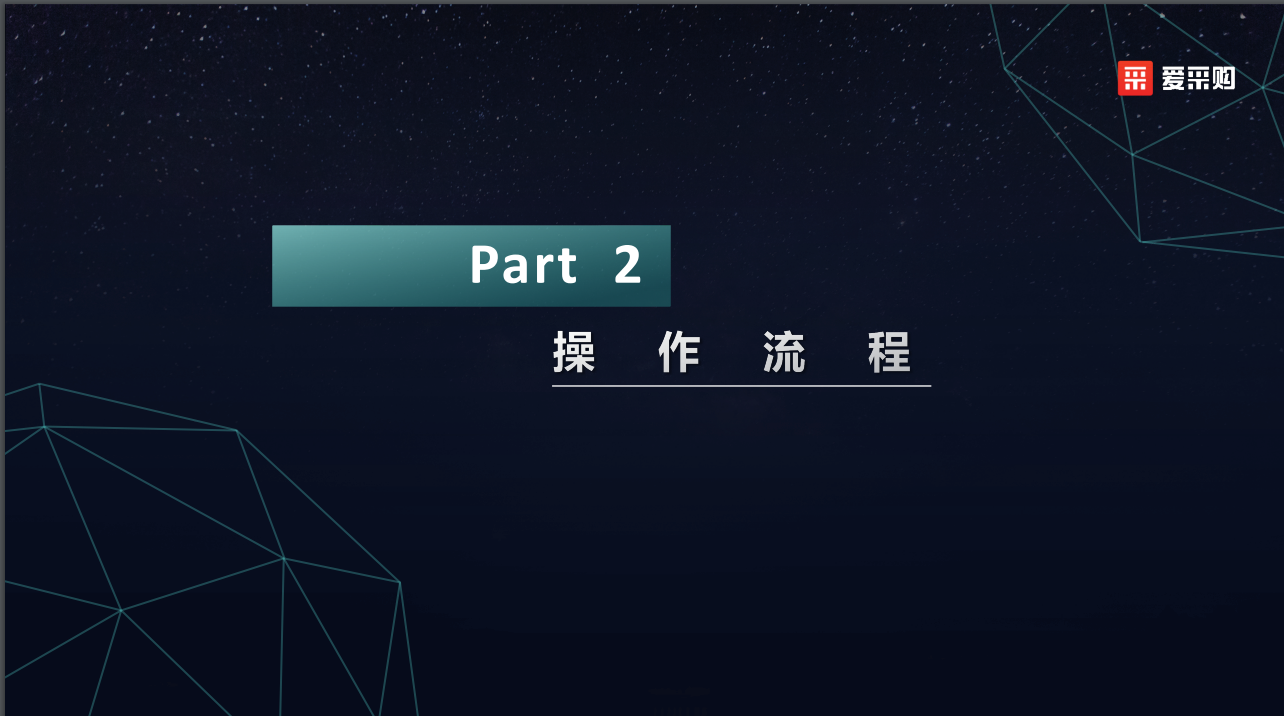 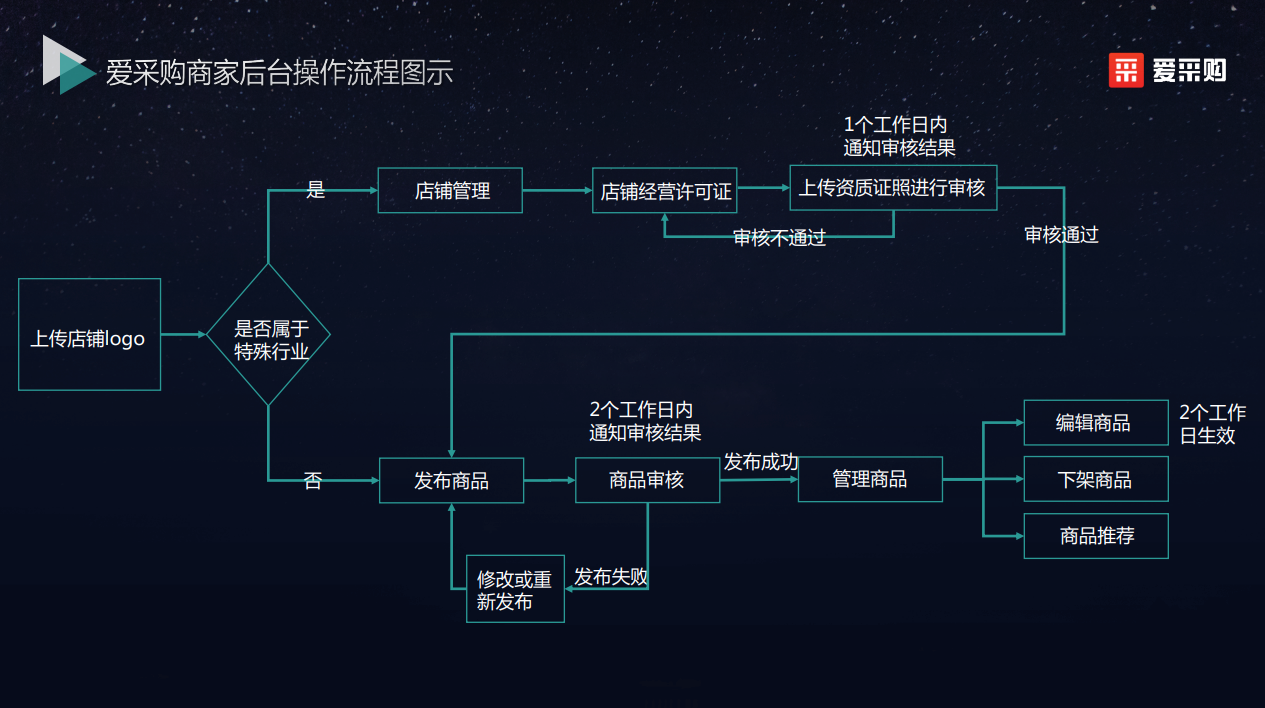 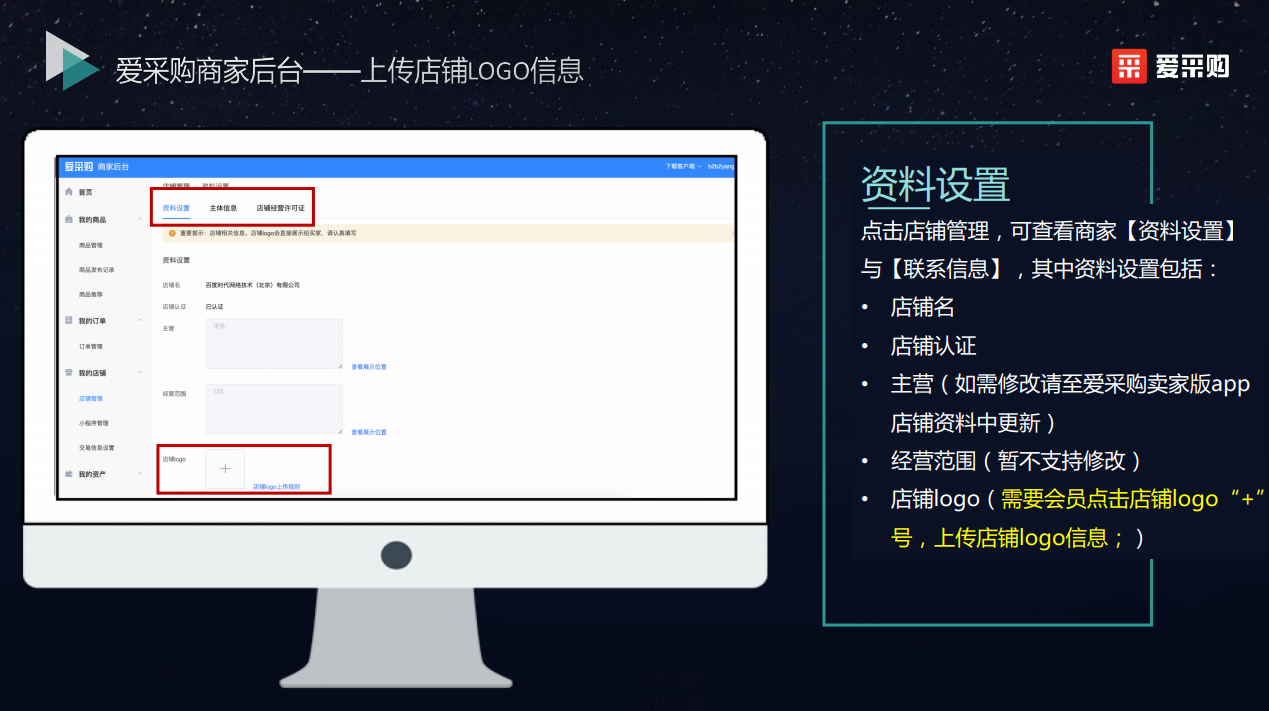 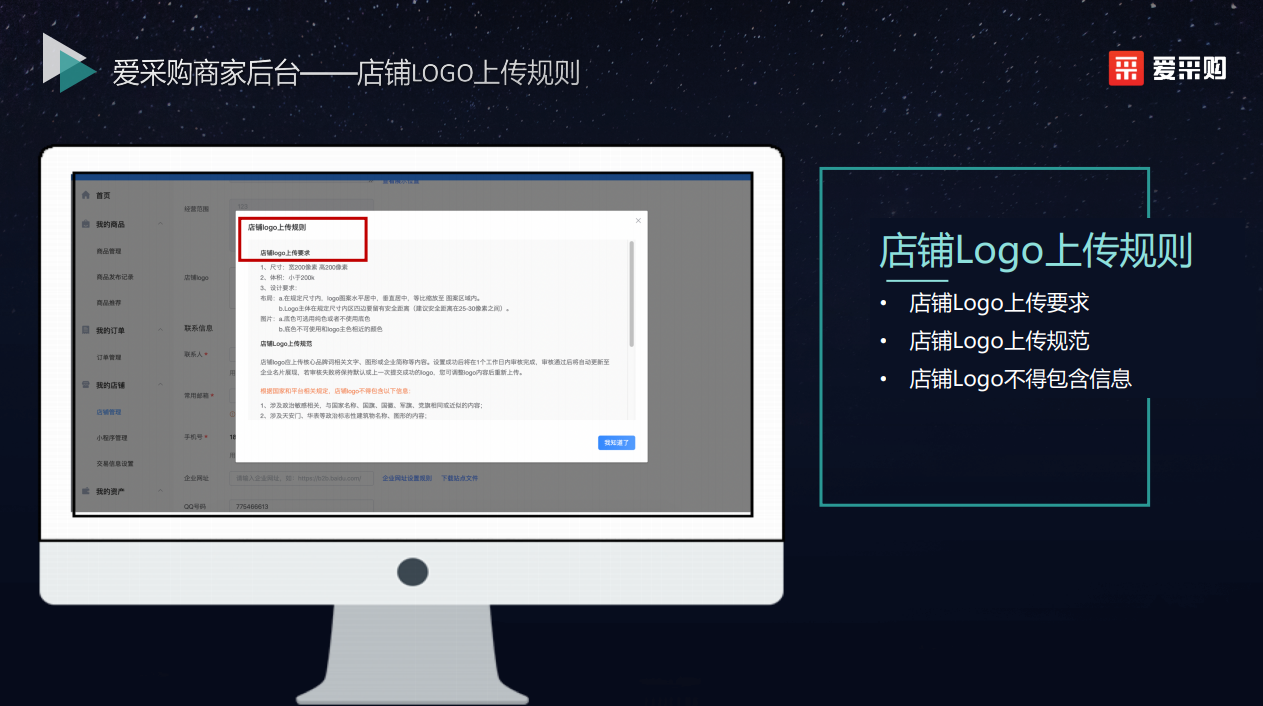 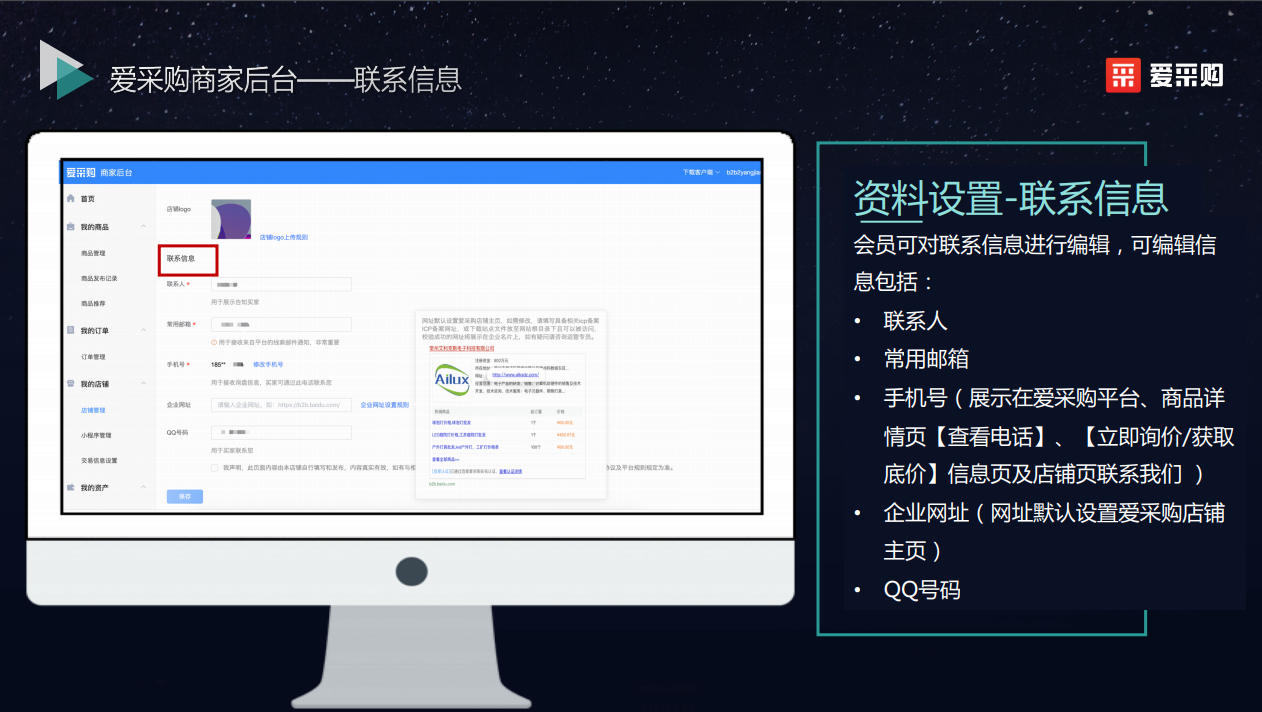 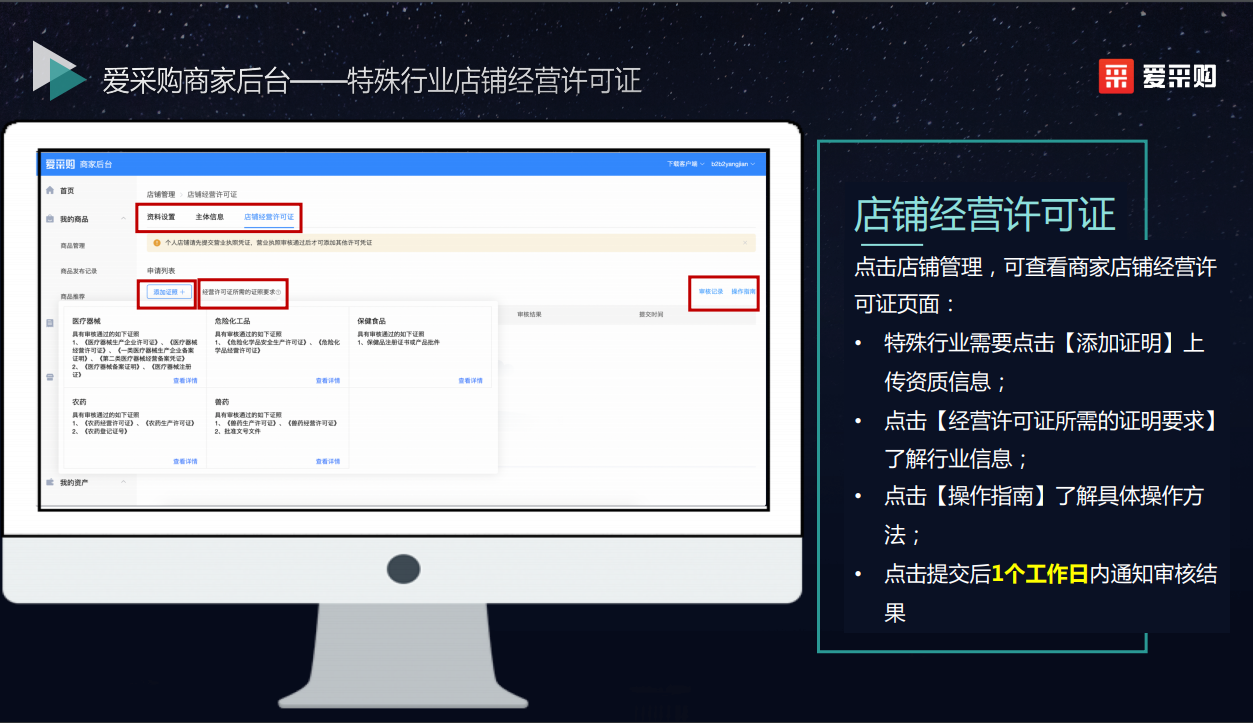 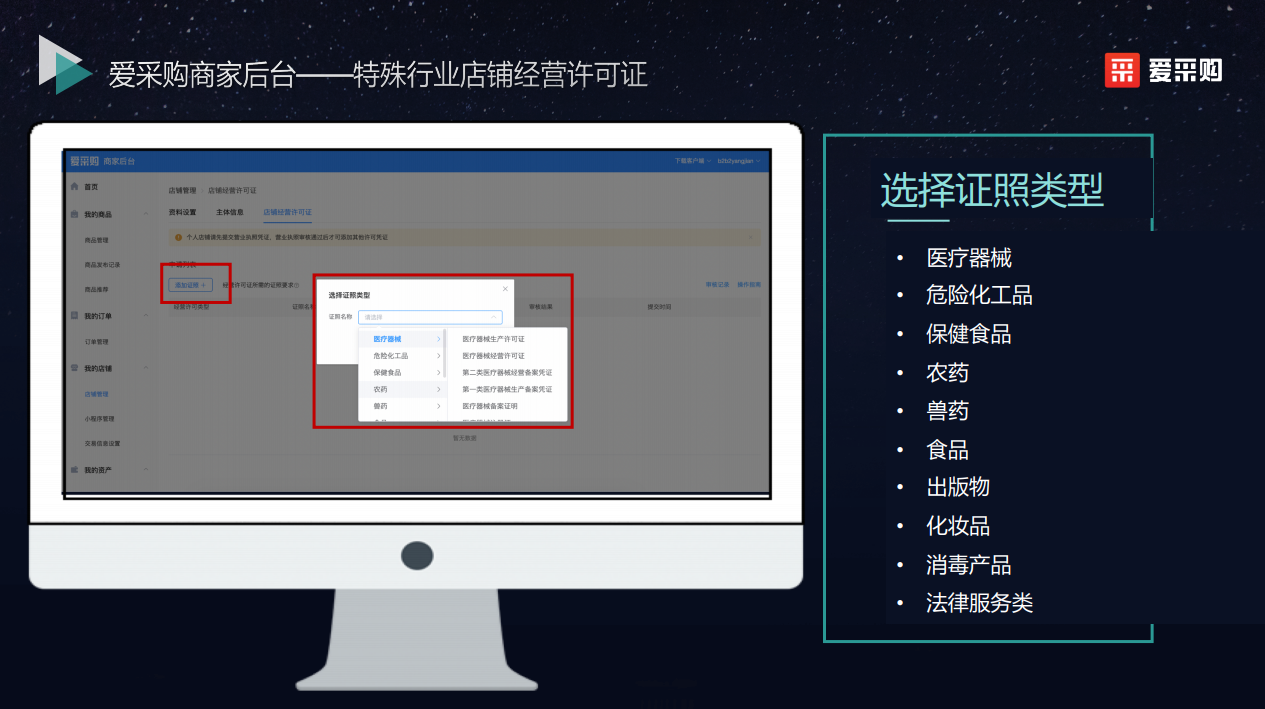 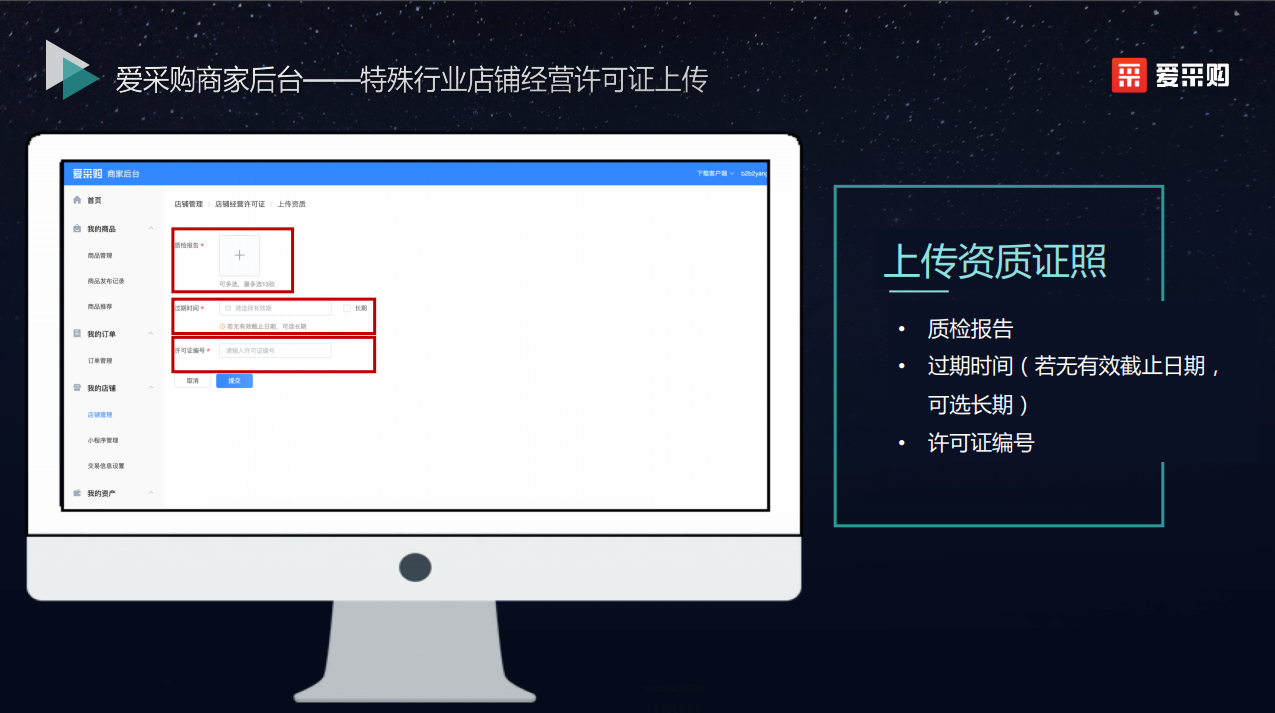 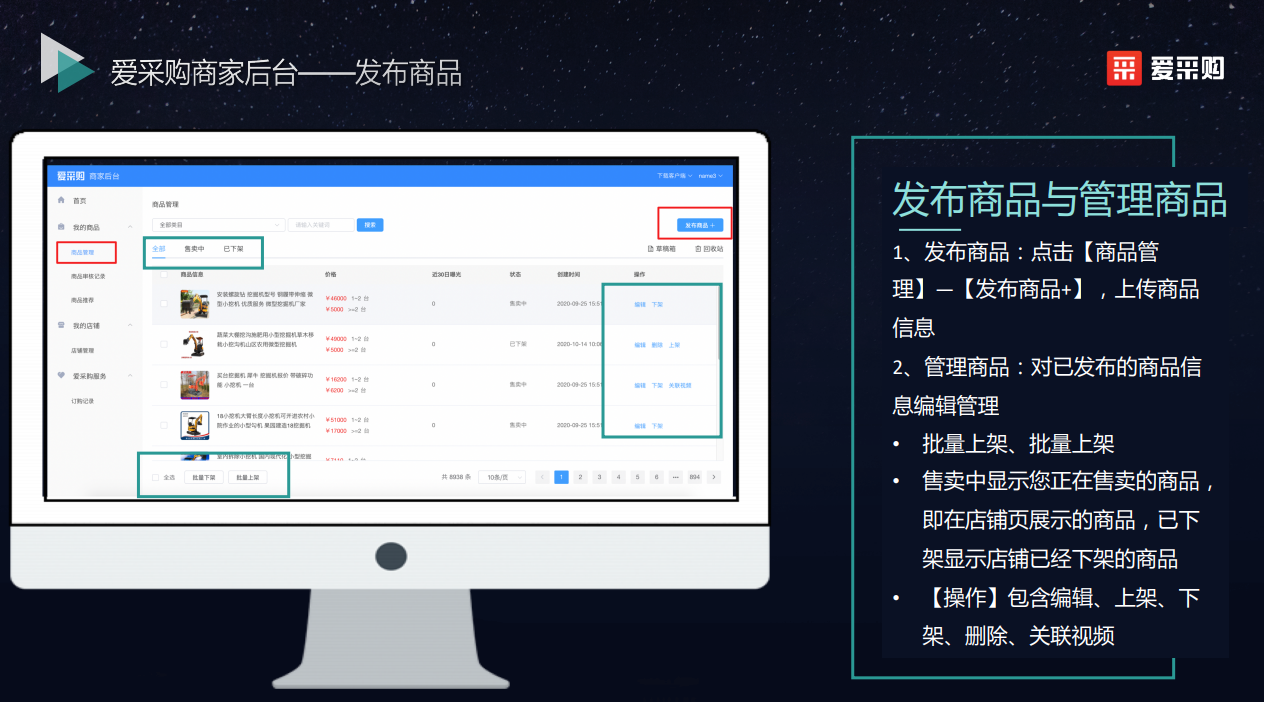 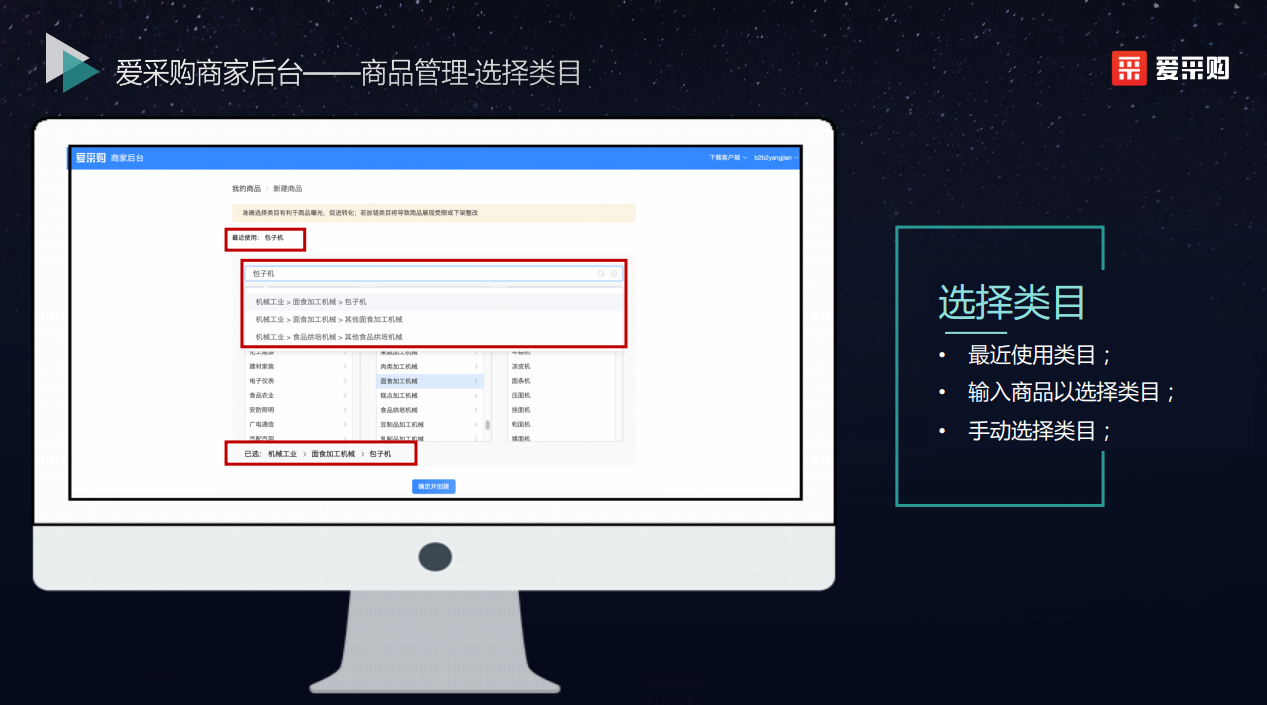 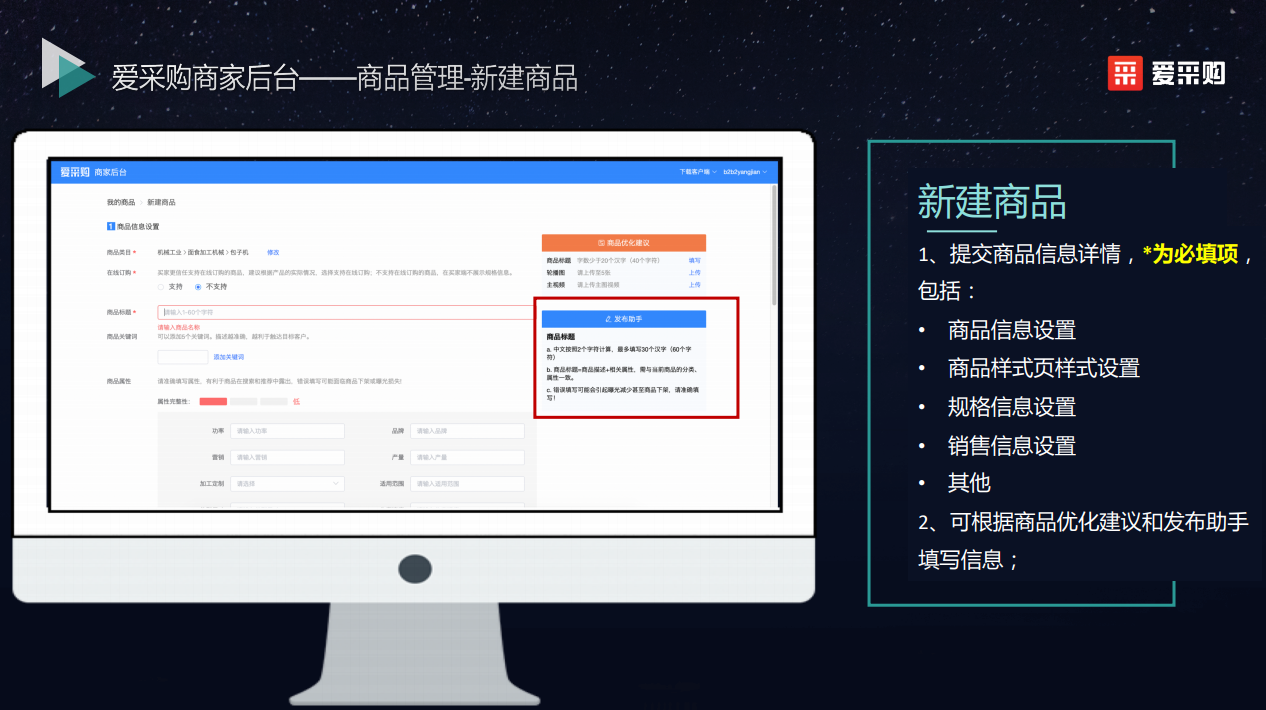 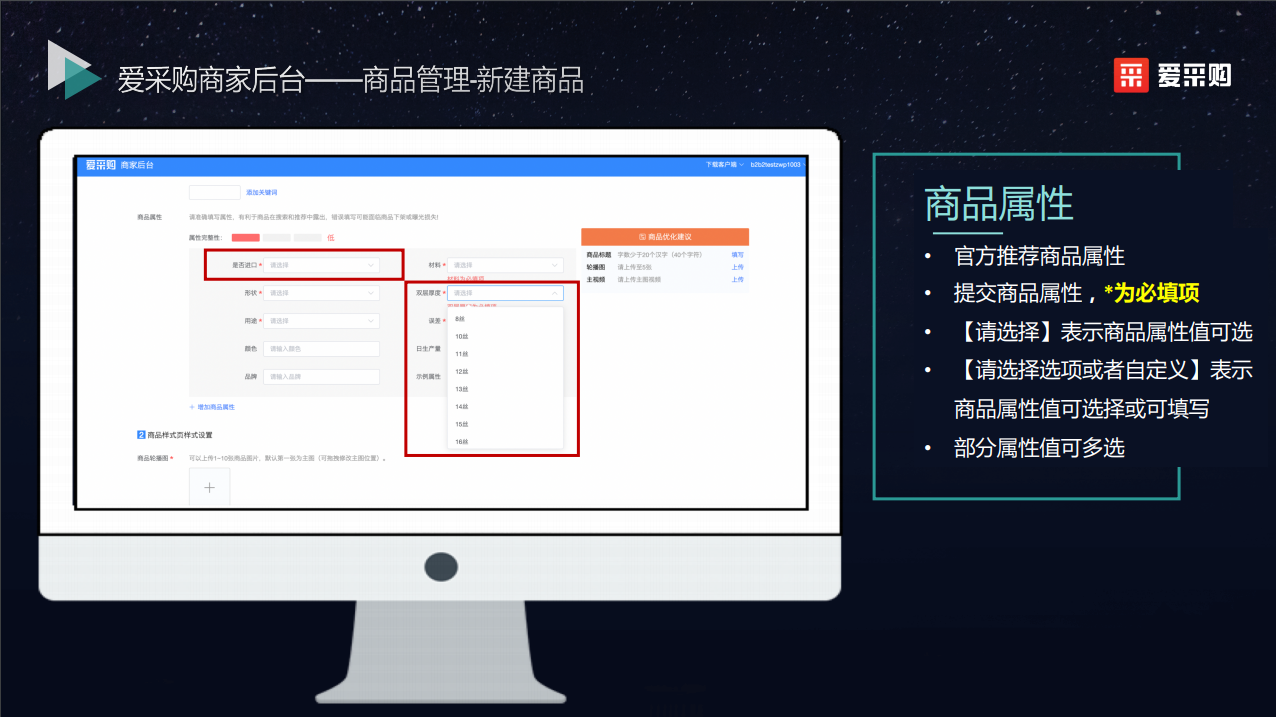 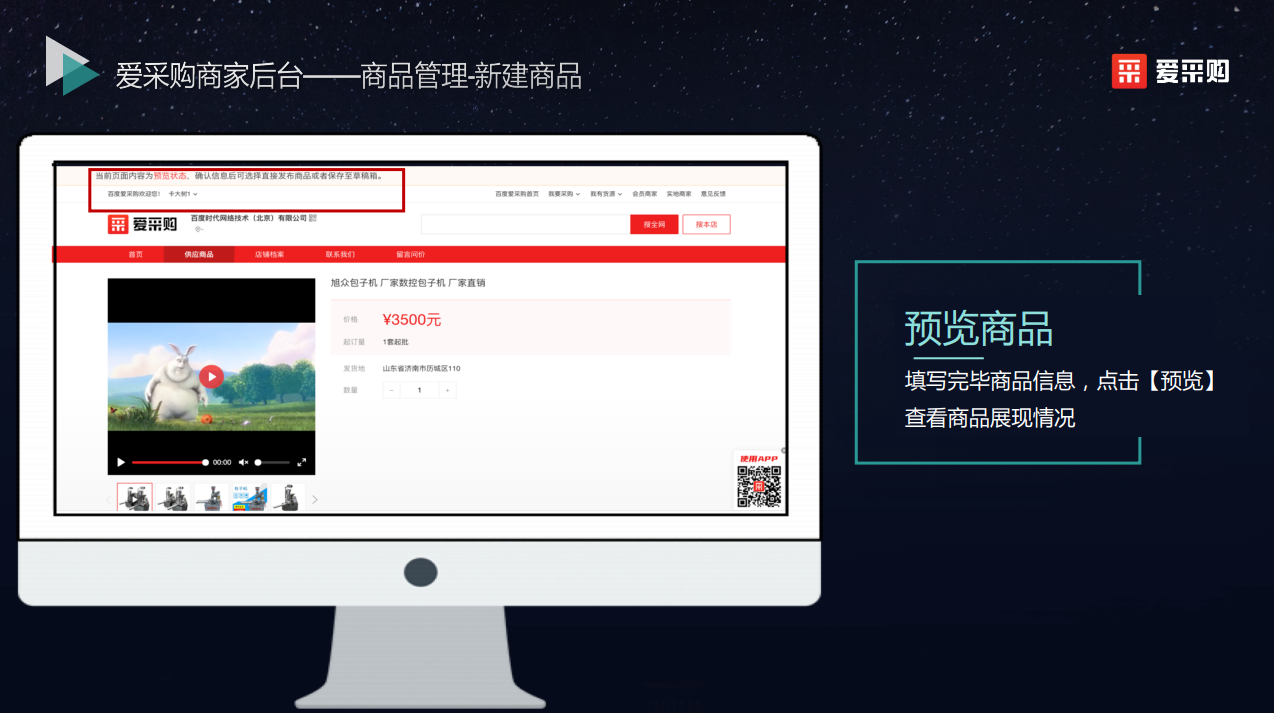 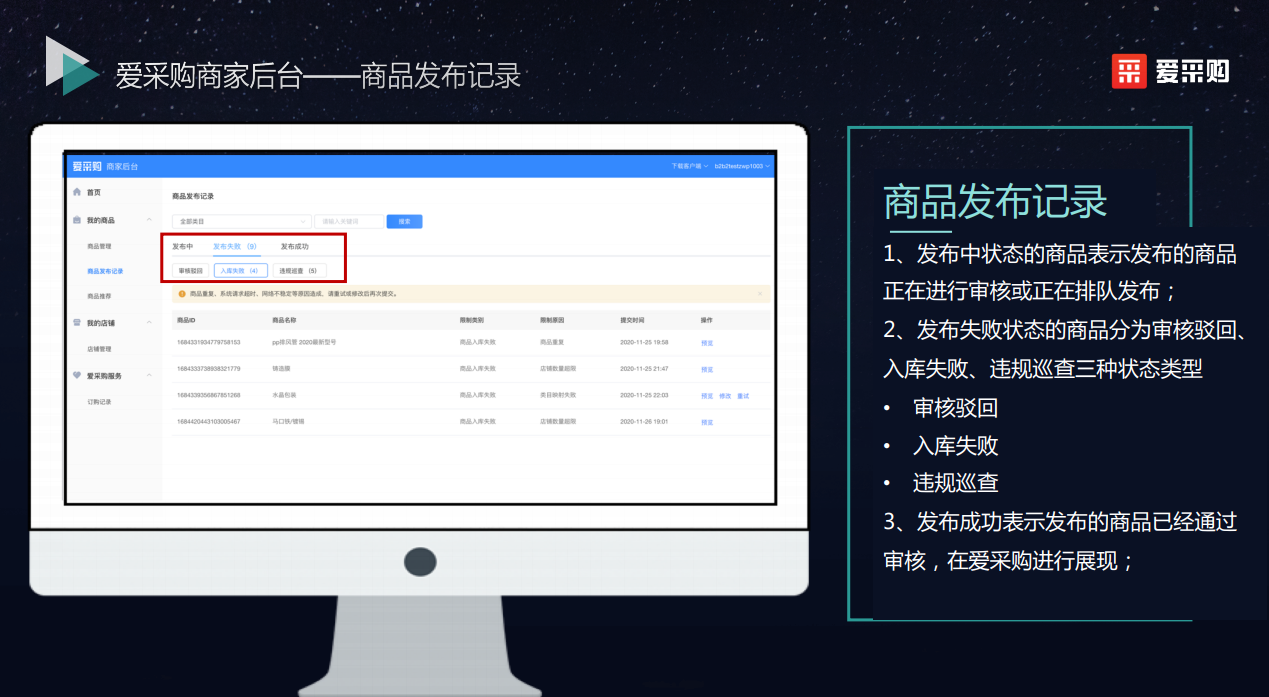 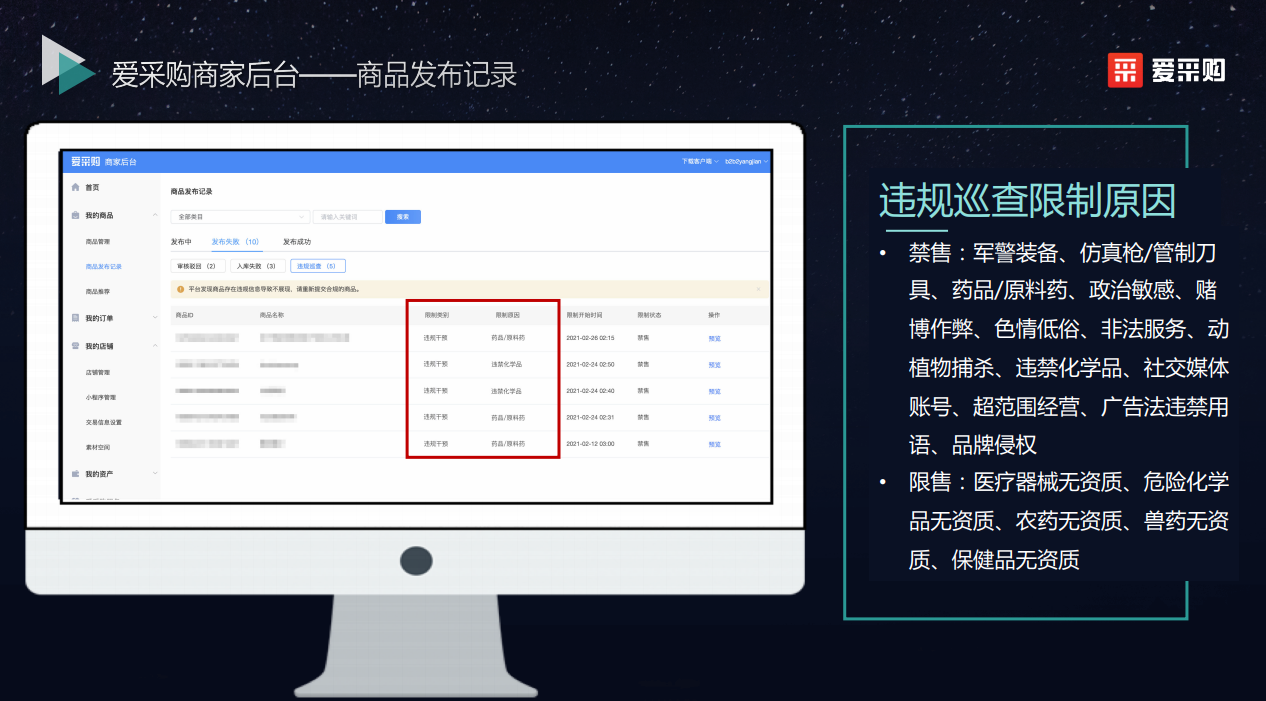 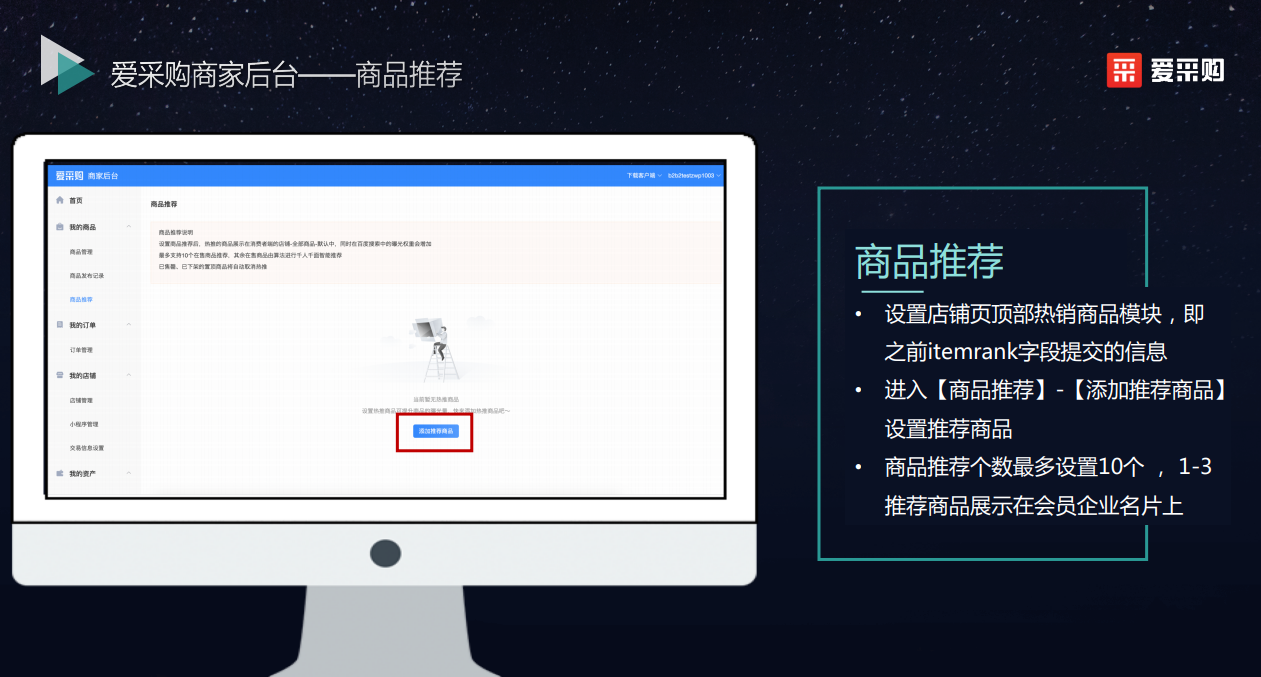 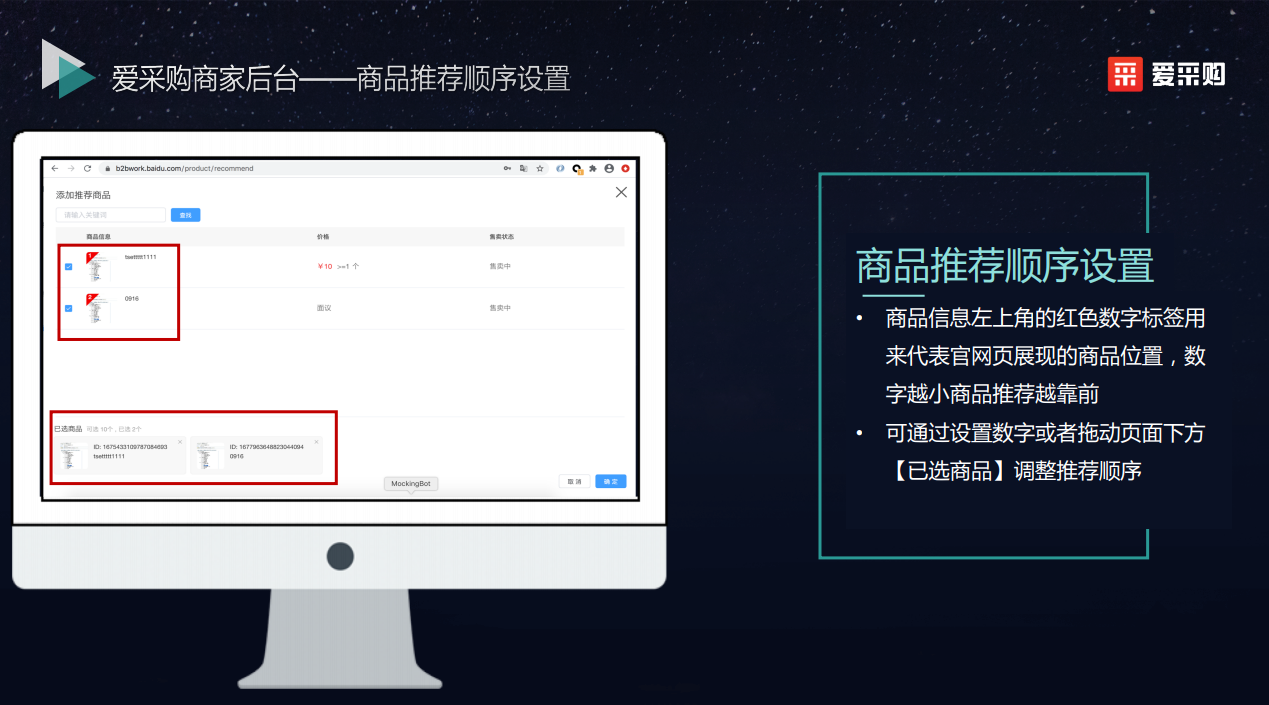 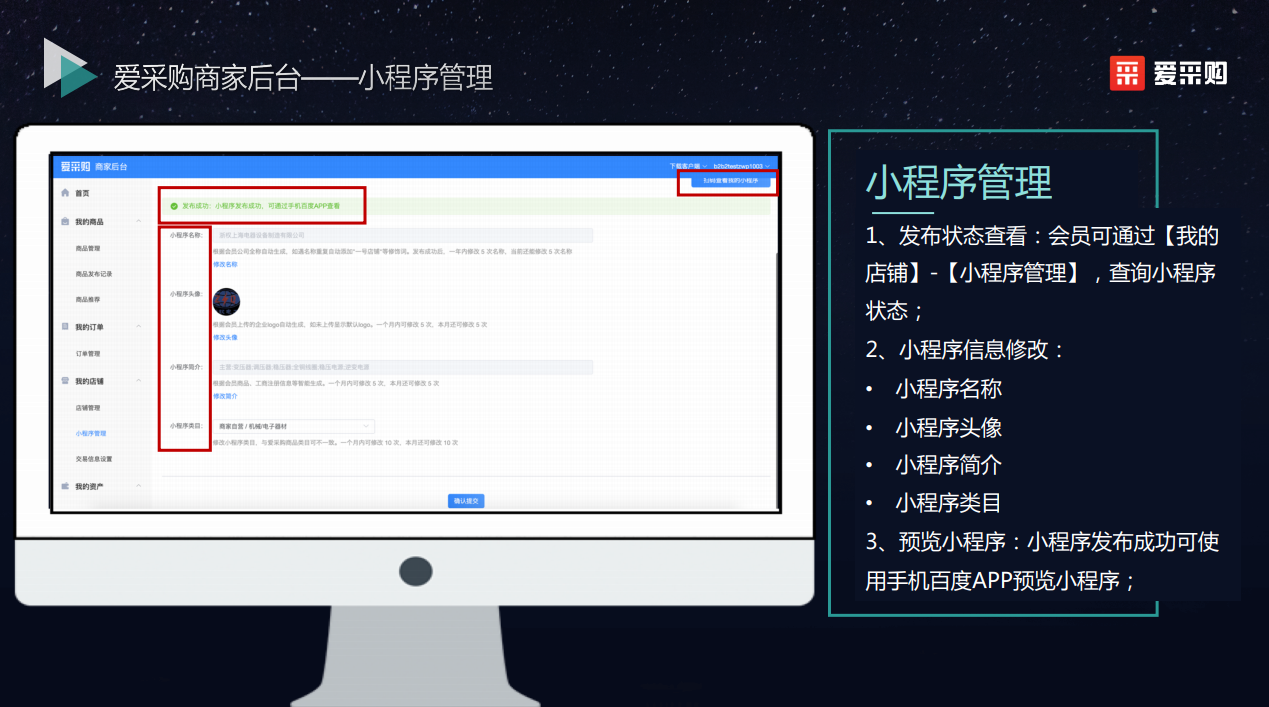 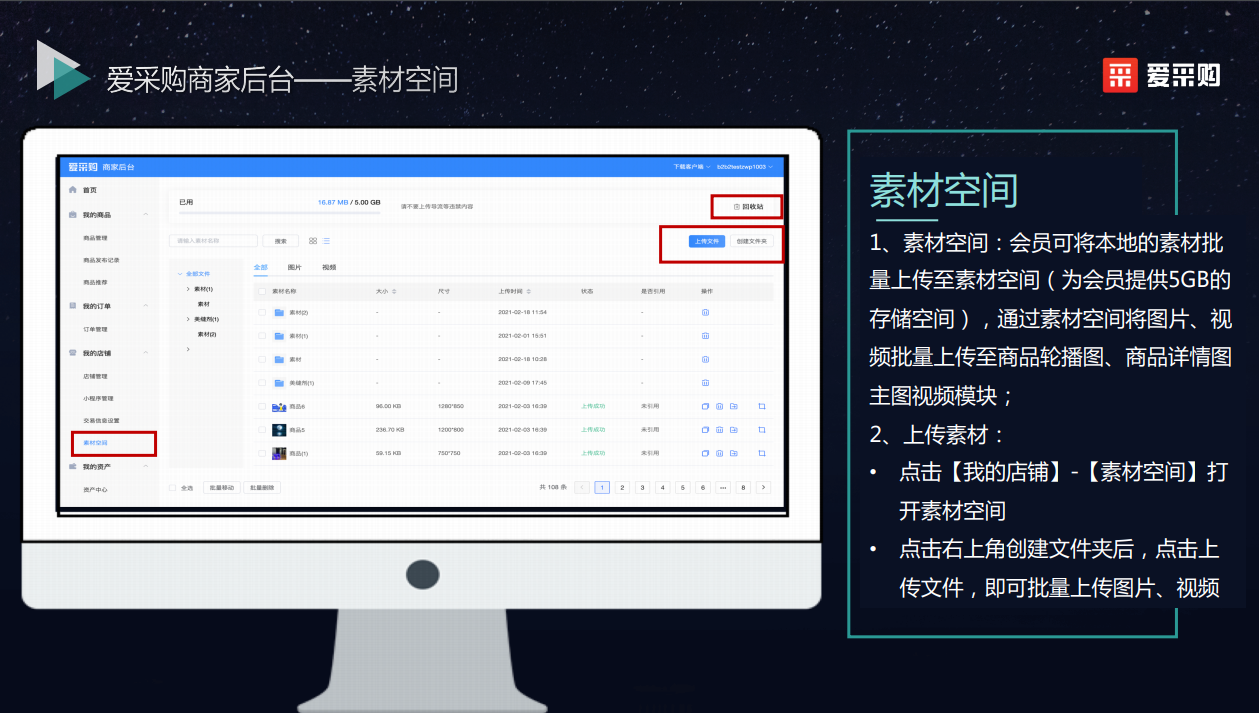 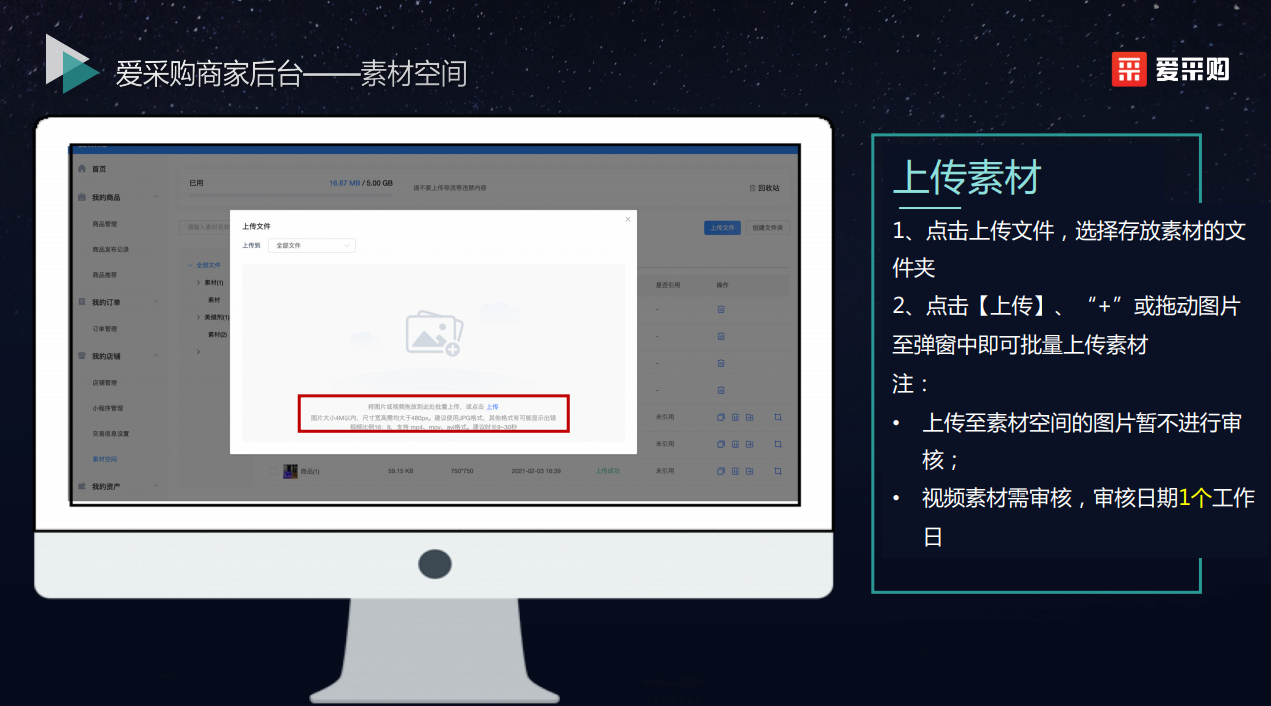 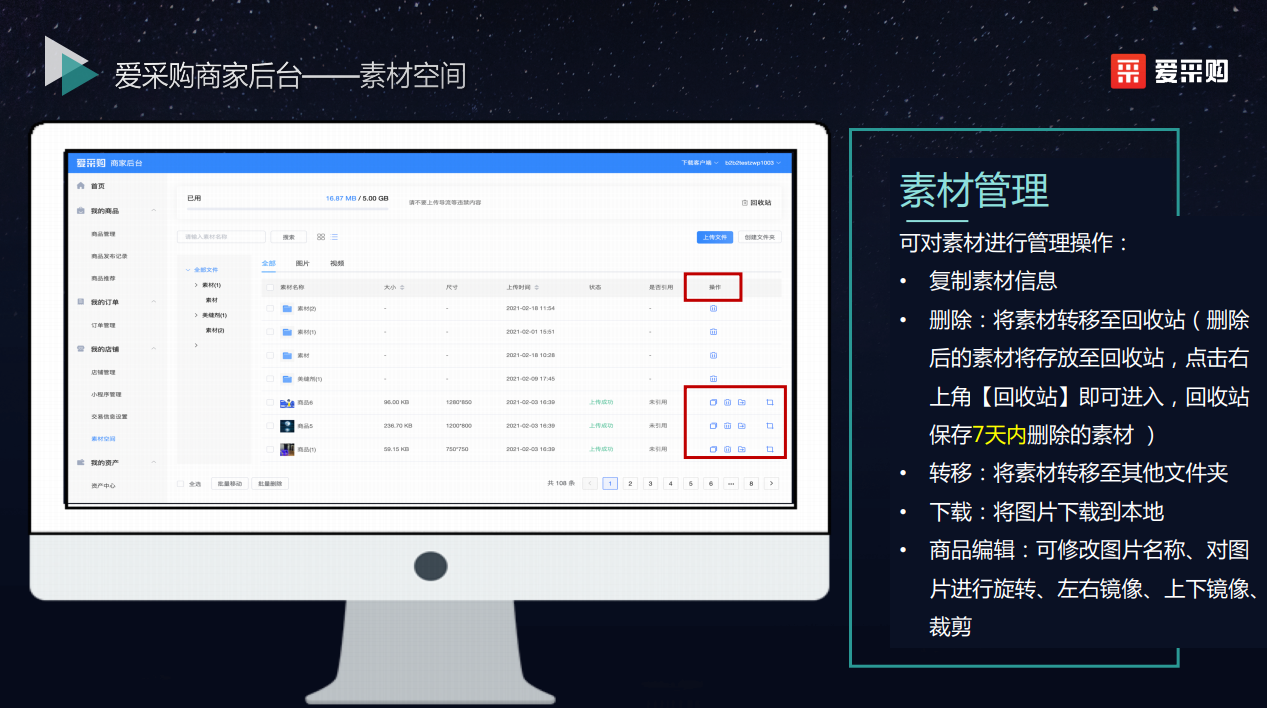 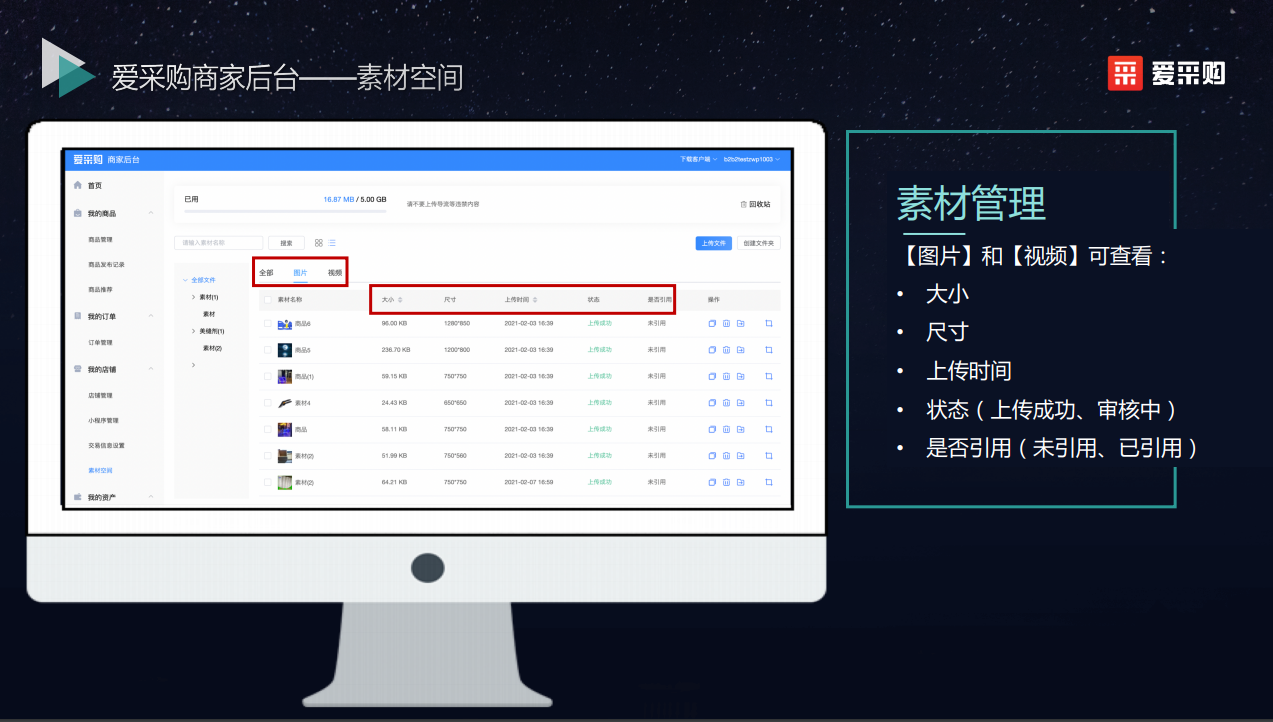 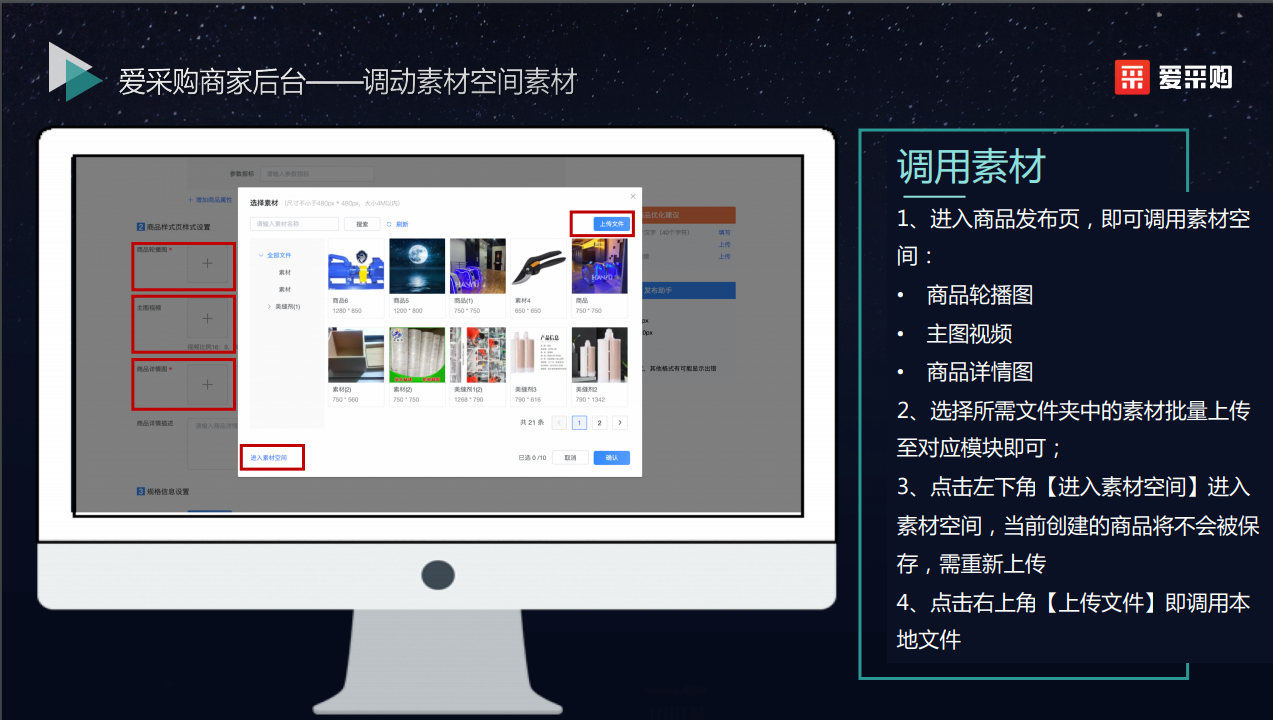 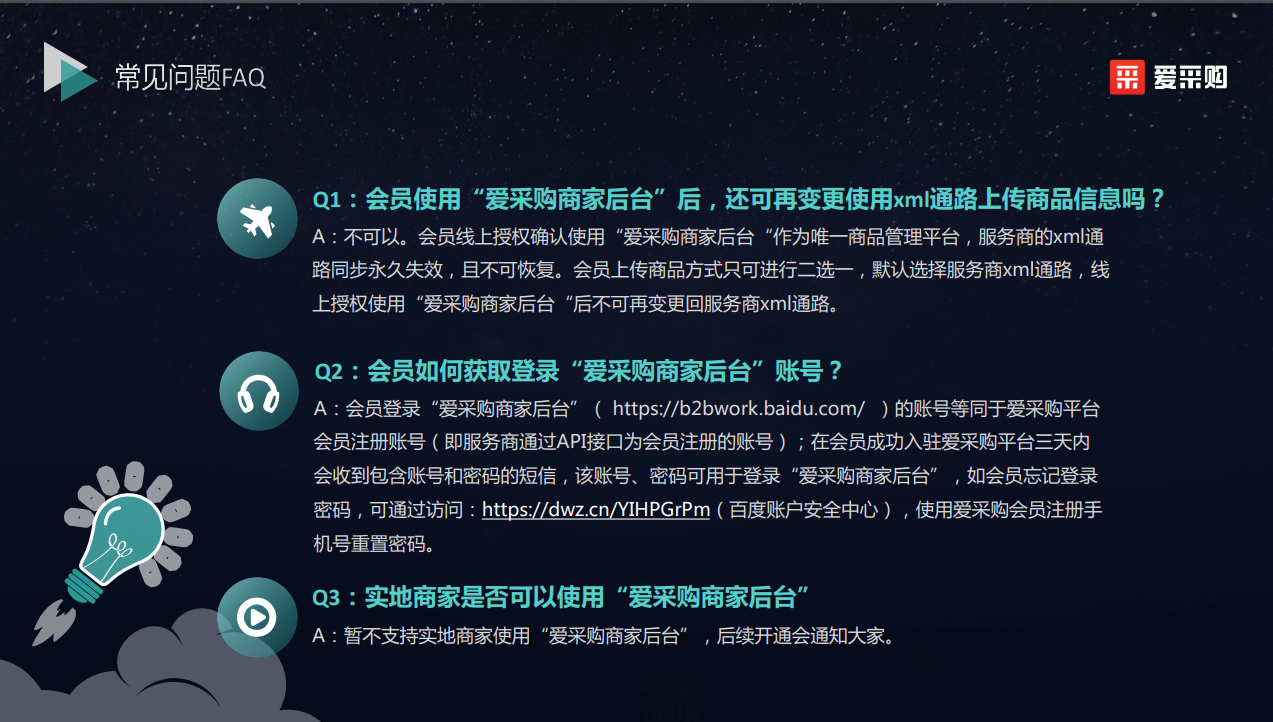 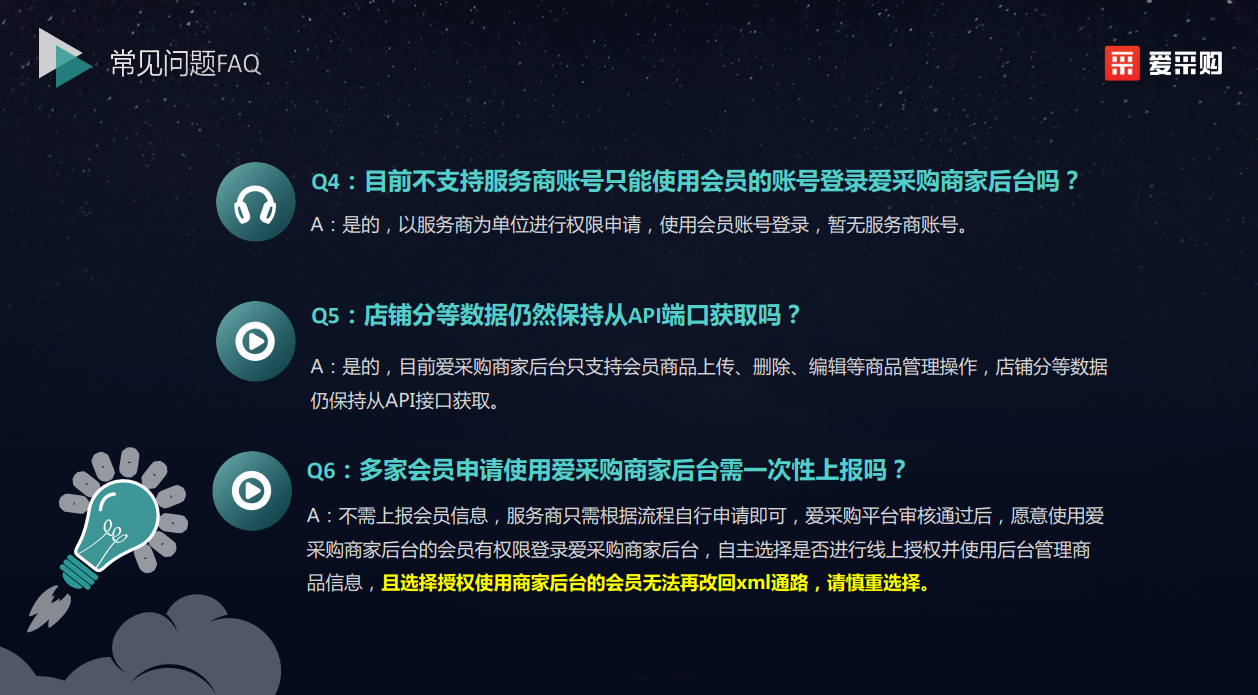 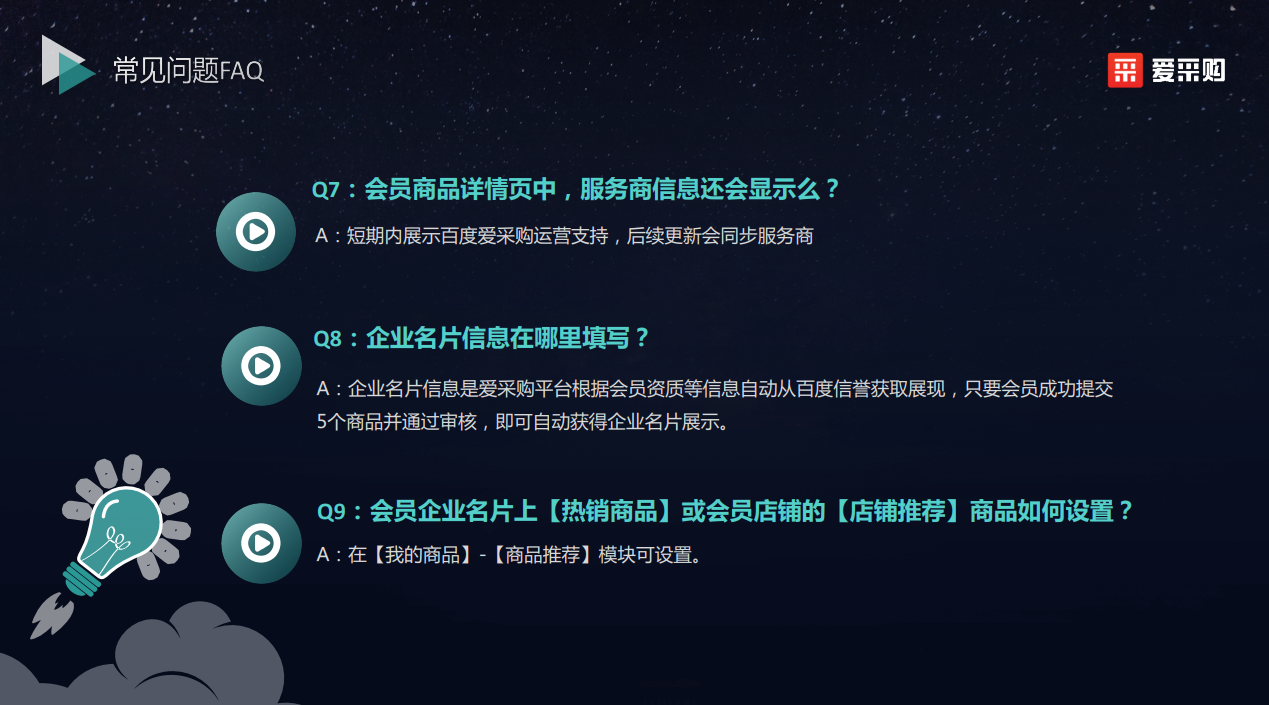 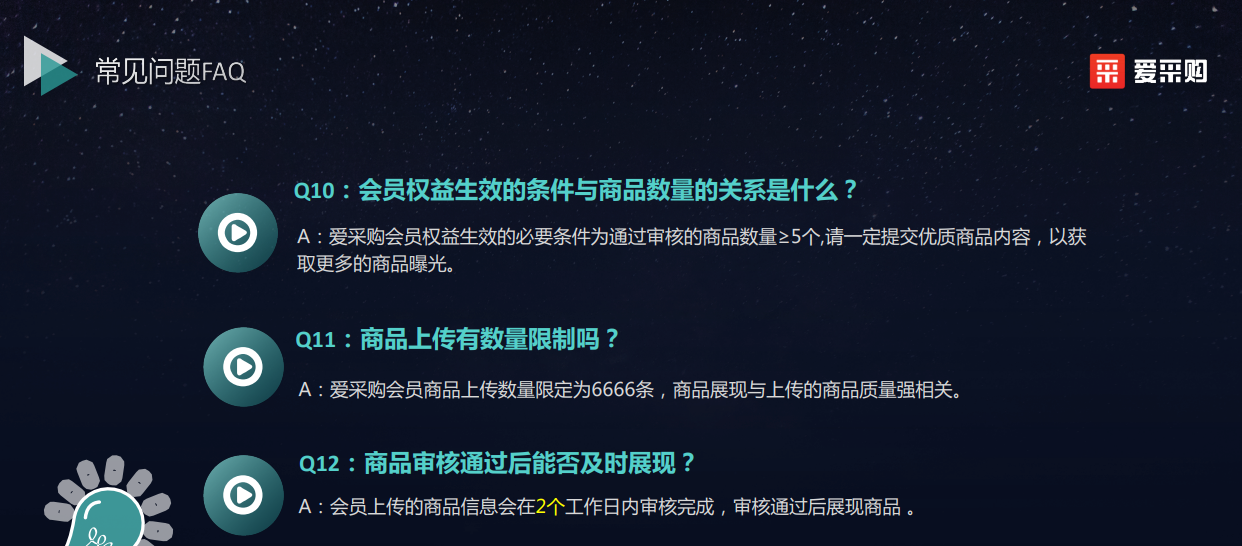 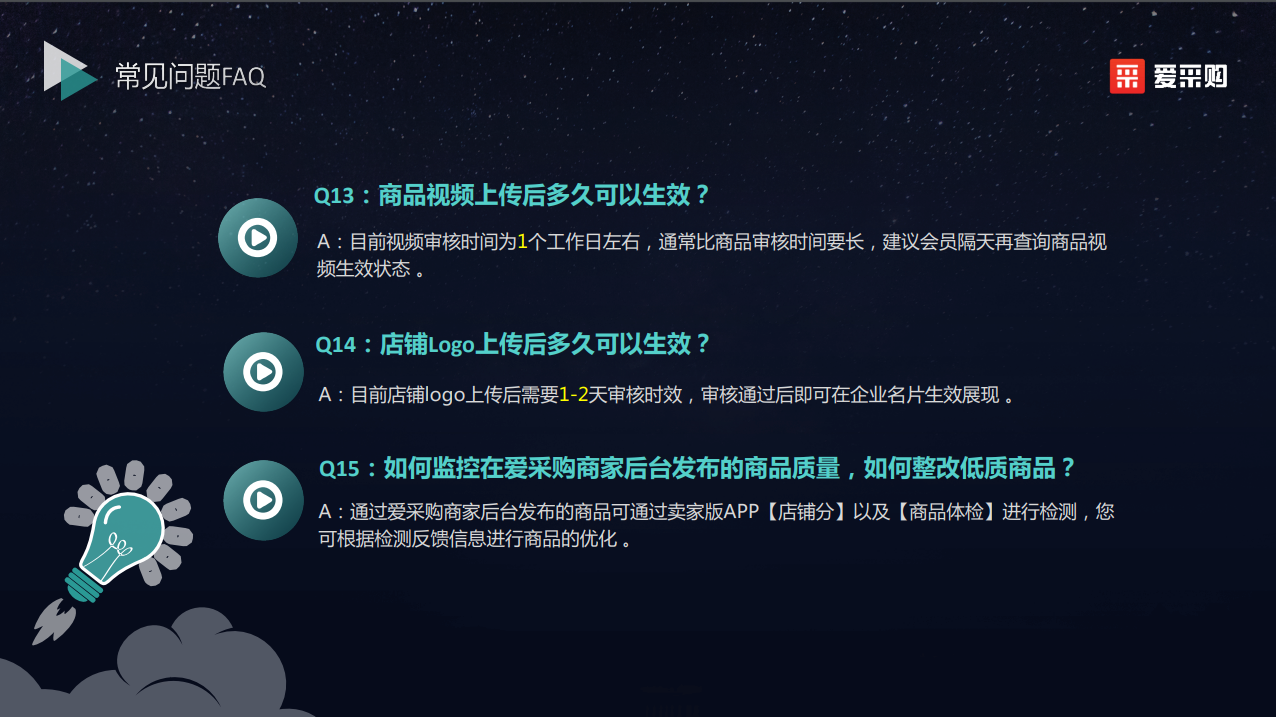 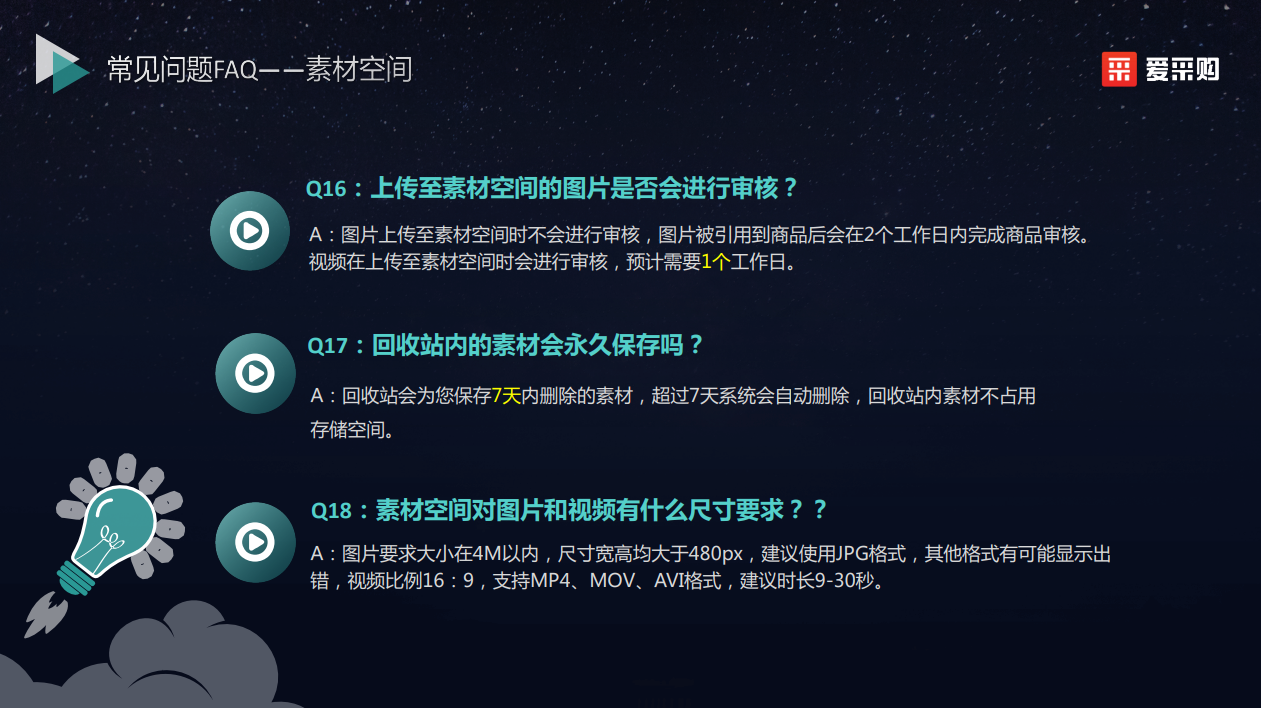 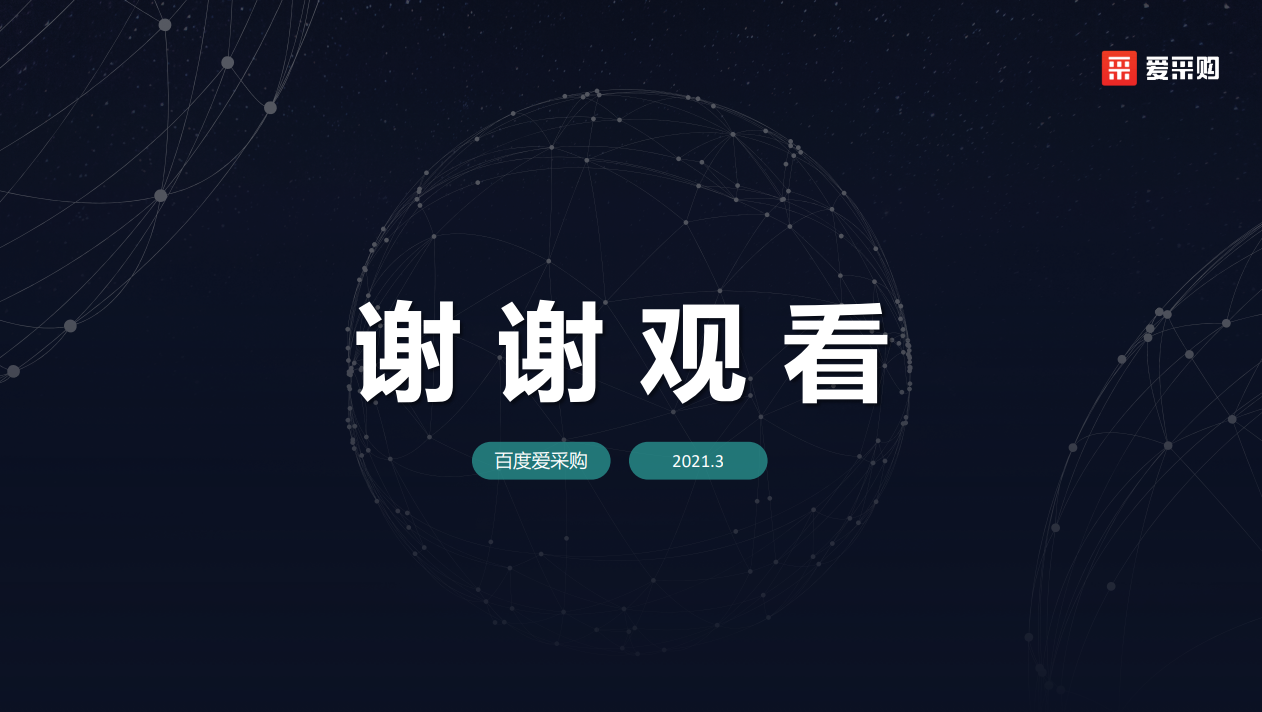